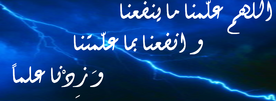 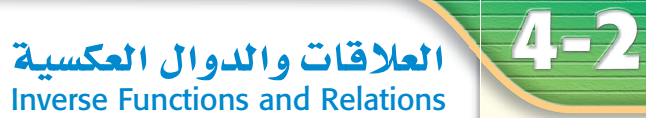 إعداد المعلمة: هند العديني
كيف تتم عملية حل معادلات بالنسبة لمتغير واحد ؟
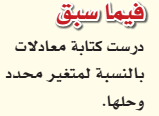 حلي المعادلة 
بالنسبة لـ    ؟
حلي المعادلة 
بالنسبة لـ    ؟
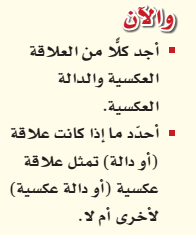 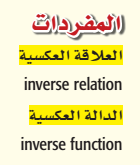 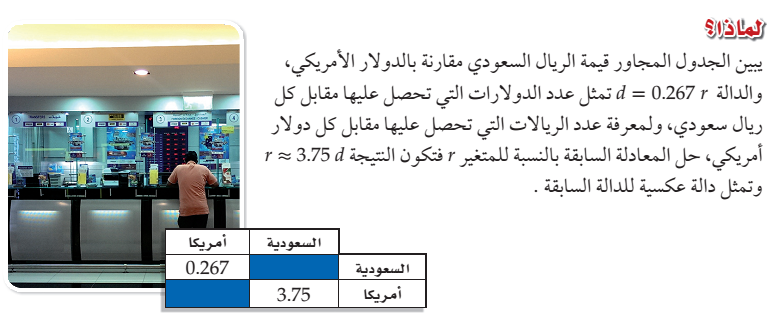 اعتمادا على الجدول كم دولاراً أمريكيا يقابل : 5ريالات  10  , ريالات
اعتمادا على الجدول كم دولاراً أمريكيا يقابل : 5ريالات  10  , ريالات
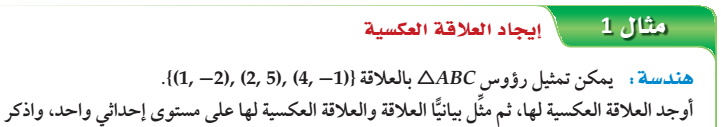 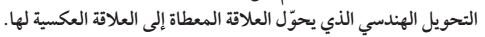 B×
/C×
/ B×
×A/
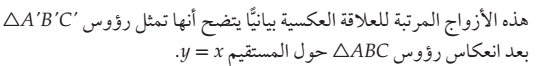 C×
×A
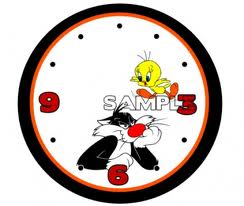 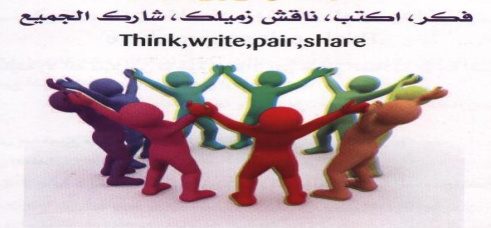 الزمن 
  دقائق7
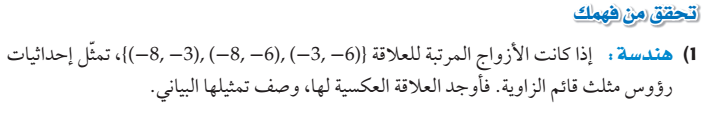 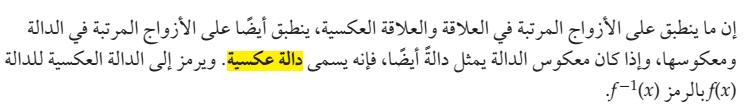 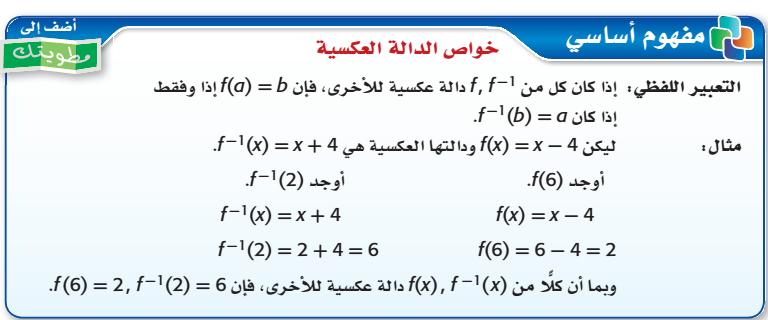 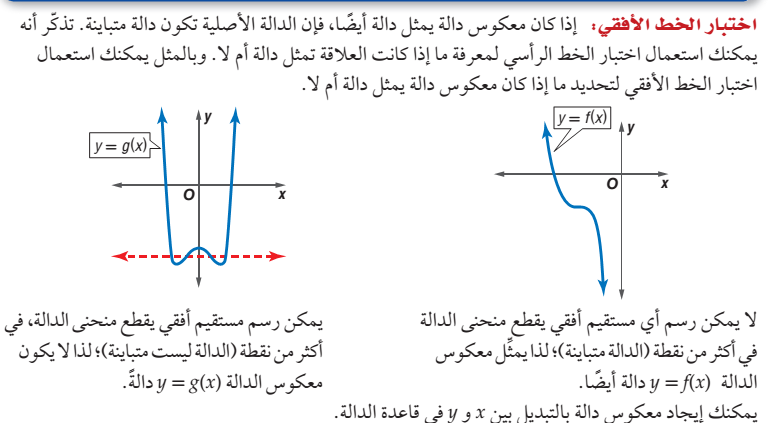 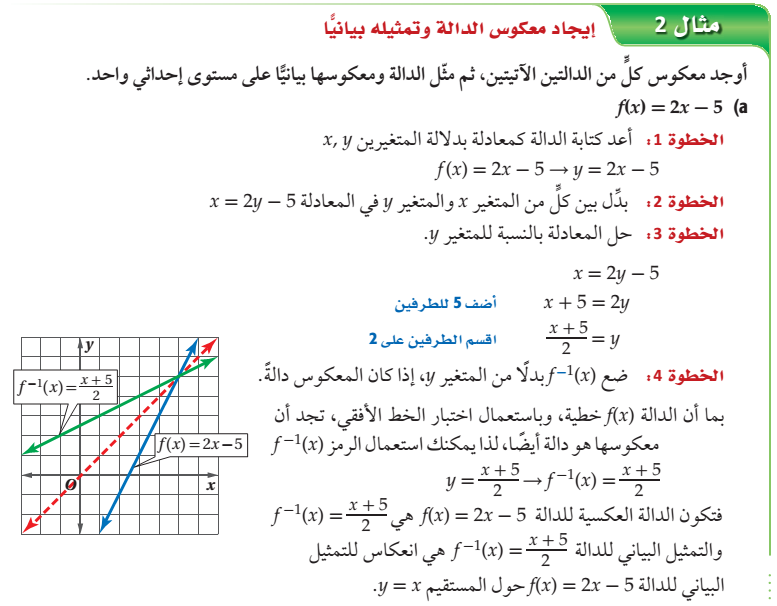 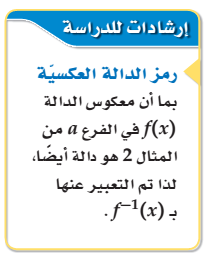 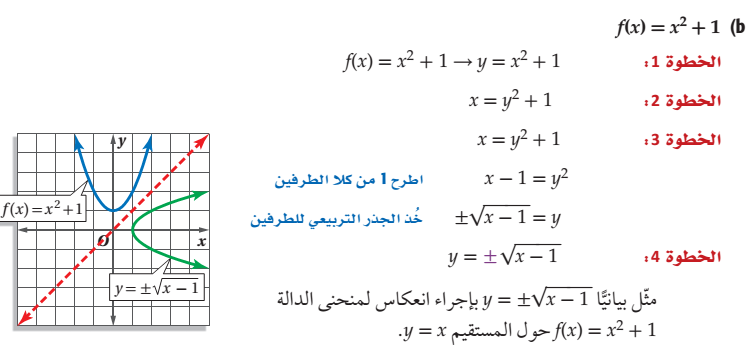 v
v
v
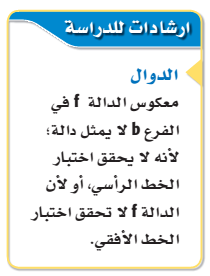 v
v
v
v
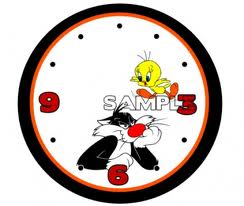 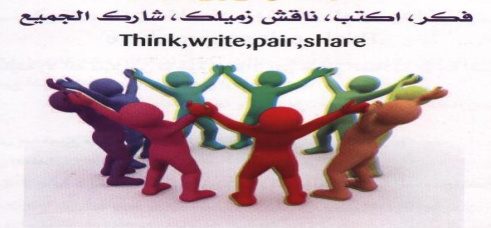 الزمن 
  دقائق7
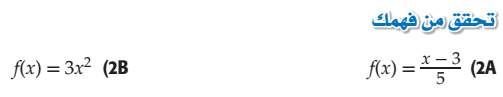 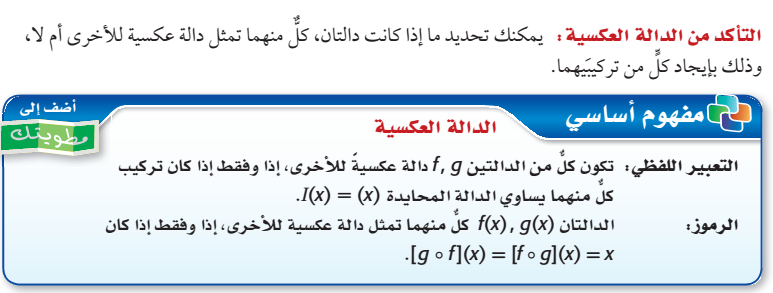 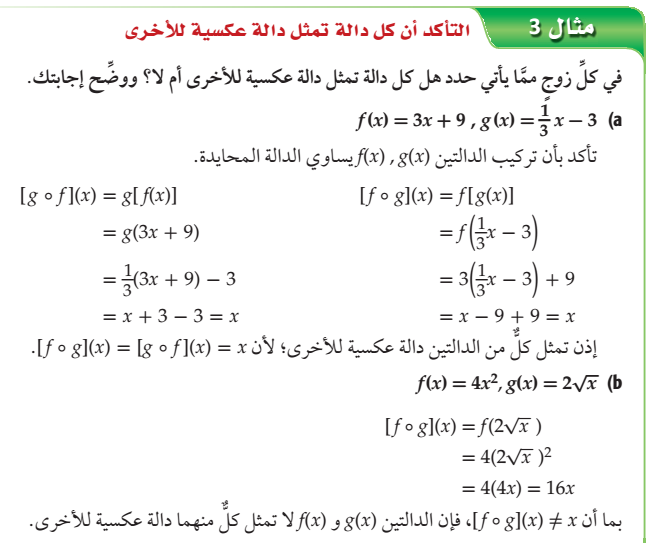 v
v
v
v
v
v
v
v
v
v
v
v
v
v
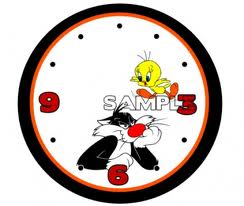 الزمن 
 8 دقائق
استراتيجية تعاقب الأدوار
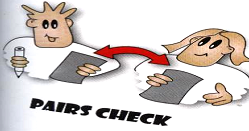 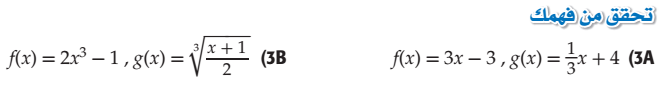 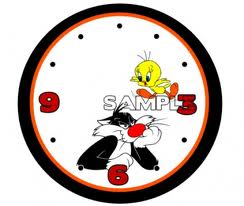 الزمن 
10  دقائق
فردي
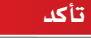 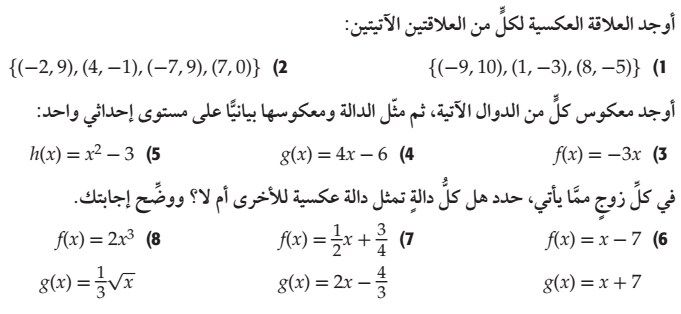 فردي
التقويم
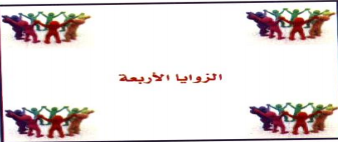 استراتيجية الأركان الأربعة
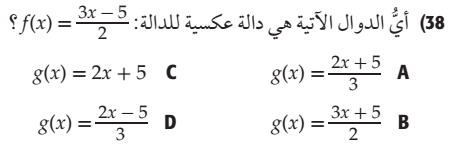